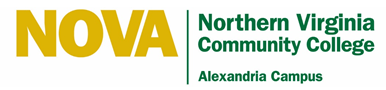 Finish College Faster by taking Summer Classes
NOVA Alexandria Campus
SUMMER REGISTRATION
Now Underway
5-WEEK SESSIONS
8-WEEK SESSIONS
10-WEEK SESSIONS
see below
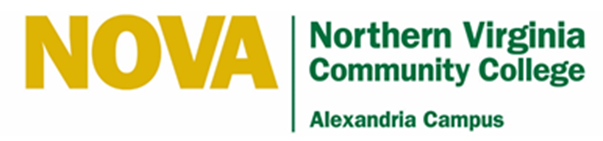 NOVA Alexandria Campus
SUMMER REGISTRATION
Continuing Student
See your Faculty Advisor for your major, Contact Student Services in Bisdorf Building
Room AA-194 OR call 703-845-6301
New to College
Contact the First Year Advising Center,
Bisdorf Building Room AA-161 OR call 703-575-4718
Need Financial Assistance?
Contact the Financial Aid Office as soon as possible in the Bisdorf Building Room AA-148 OR call 855-323-3199